Election Security
Ronald L. Rivest
MIT

2019 D.C. Circuit Judicial Conference
June 26, 2019
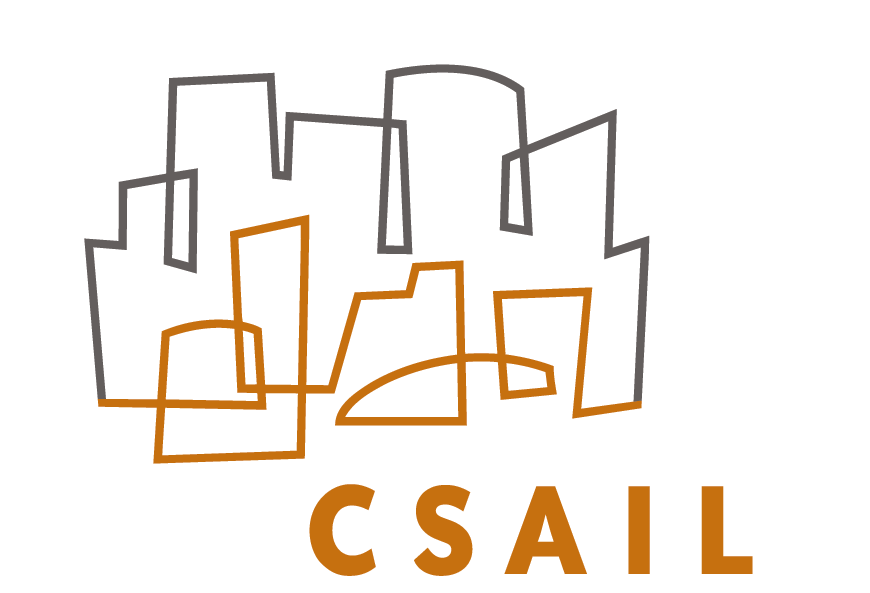 Outline
Security Requirements
Evidence-based Elections
Software Independence
Auditing of Paper Ballots
Remote (Internet) Voting ???
Have we made progress since 2000?
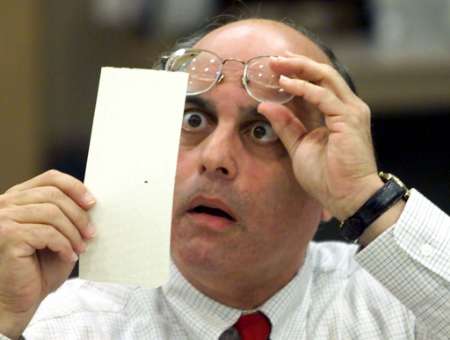 Hanging chads      (2000)
Voting Machines at Risk (2015)
Nov. 2016 – Who Really Won?
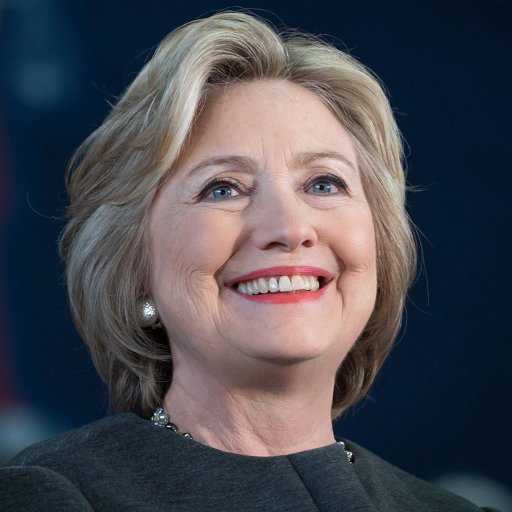 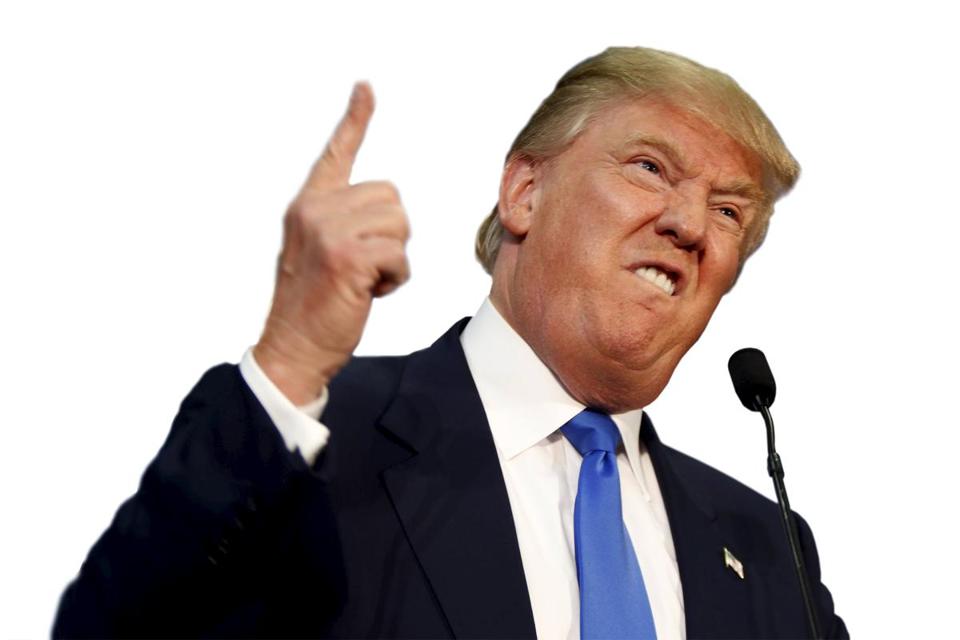 How do we vote?
Paper Ballots, mostly
1893 – “Australian” Paper Ballot
About 80% of voters use paper ballots
Optical scanners are used for efficient tabulation
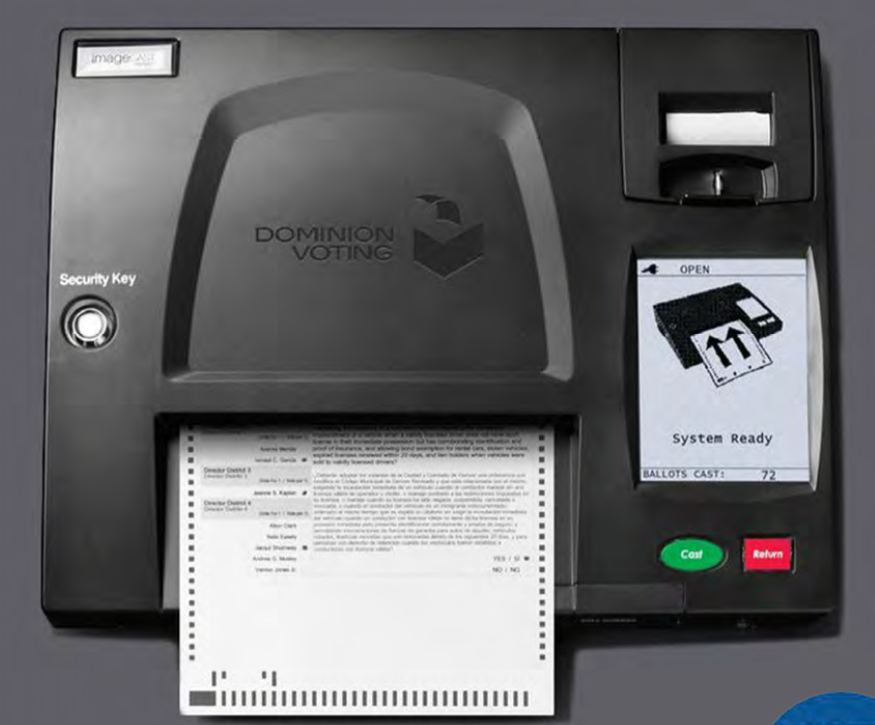 (Concern:) Scanners may introduce systematic errors
Causes of scanner errors
Differences in interpretation between machine interpretation, and hand interpretation based on “voter intent” rules.
Stray marks (e.g. caused by folds)
Configuration errors
Programming errors
Hacking (adversarial attack)
How should we vote?
Security Requirements
Security Requirements
Only eligible voters may vote, andeach eligible voter votes at most once.
Each cast vote is secret, even if voter wishes otherwise!     -- No vote-selling!   -- No receipt showing how you voted!
Final outcome is verifiably correct.
No ``trusted parties’’ – all are suspect!   Vendors, voters, election officials, candidates,    spouses, other nation-states, …
Evidence-Based Elections
An election system should not only
        accurately figure out who won, 
but should also 
        provide convincing evidence 
        that the winner really won.
                         (Stark & Wagner 2012)
Software Independence
(Rivest & Wack, 2006)
And Who Do You Hope You Voted For?
Software Independence
Software is not to be trusted!
A voting system is software independent if     an undetected error in the software can     not cause an undetectable change in the     election outcome.
Strongly software-independent if it is possible to correct any such outcome error
Example: Paper ballots (with hand recount)
NASEM Report (9/6/18)
National Academies issued report on      ”Securing the Vote”

www.nap.edu/futureofvoting

(159 pages; free pdf)

41 recommendations
Recommendation 4.12Use voter verifiable paper ballots everywhere by 2020
Recommendations 5.7—5.9Audit election outcomes!
Recommendations 5.7—5.9Audit election outcomes!
A risk-limiting audit (RLA) uses manual interpretation of randomly chosen cast paper ballots to verify with high probability the reported election outcome (or correct it, if wrong).
Election Process (paper ballots)
Print ballots; setup
Mark Choices; Verify Vote; Cast Vote!
Optical scanners give initial (“reported”) outcome
Statistical audit of cast paper ballots by hand to confirm/disprove reported outcome
“Brush your teeth; eat your spinach;     audit your elections!”   --   Poorvi Vora
Auditing of Paper Ballots
Audits
Sample cast paper ballots at random

Figuring out what the sampled ballots tell you about the reported election results
Risk-Limiting audits
Who is audit for?
Losing candidates – to convince them that “they lost fair and square”
The winner – to provide a mandate
The public – to assuage doubts about “rigged elections” 
Election officials – to help them provide accurate and efficiently-verified results
What a RLA does not do
A RLA does not address:
correctness of the tally (as opposed to the outcome)
voter eligibility
voter authentication
usability
privacy
chain of custody of paper ballots
Audit Rochester Hills MI (12/3/2018)
Reported results for Proposition:            22,999 Yes            12,343 No              1,324 Other
Sample results for Proposition:                    50 Yes                    26 No                      0 Other
So… ???
Risk-Limiting Audit
RLA Question:What is current ``risk’’? (Probability that if reported winner is incorrect, audit would nonetheless accept it if audit stopped now.)
Results
RLA results:
     Risk measured at 2.1 %
	             (Kellie Ottoboni using SUITE tool)
Reported outcome confirmed (accepted by audit) after only 76 ballots sampled!
Recommendation 5.11No Internet voting!
When can I vote on the Internet?(or on my phone?)
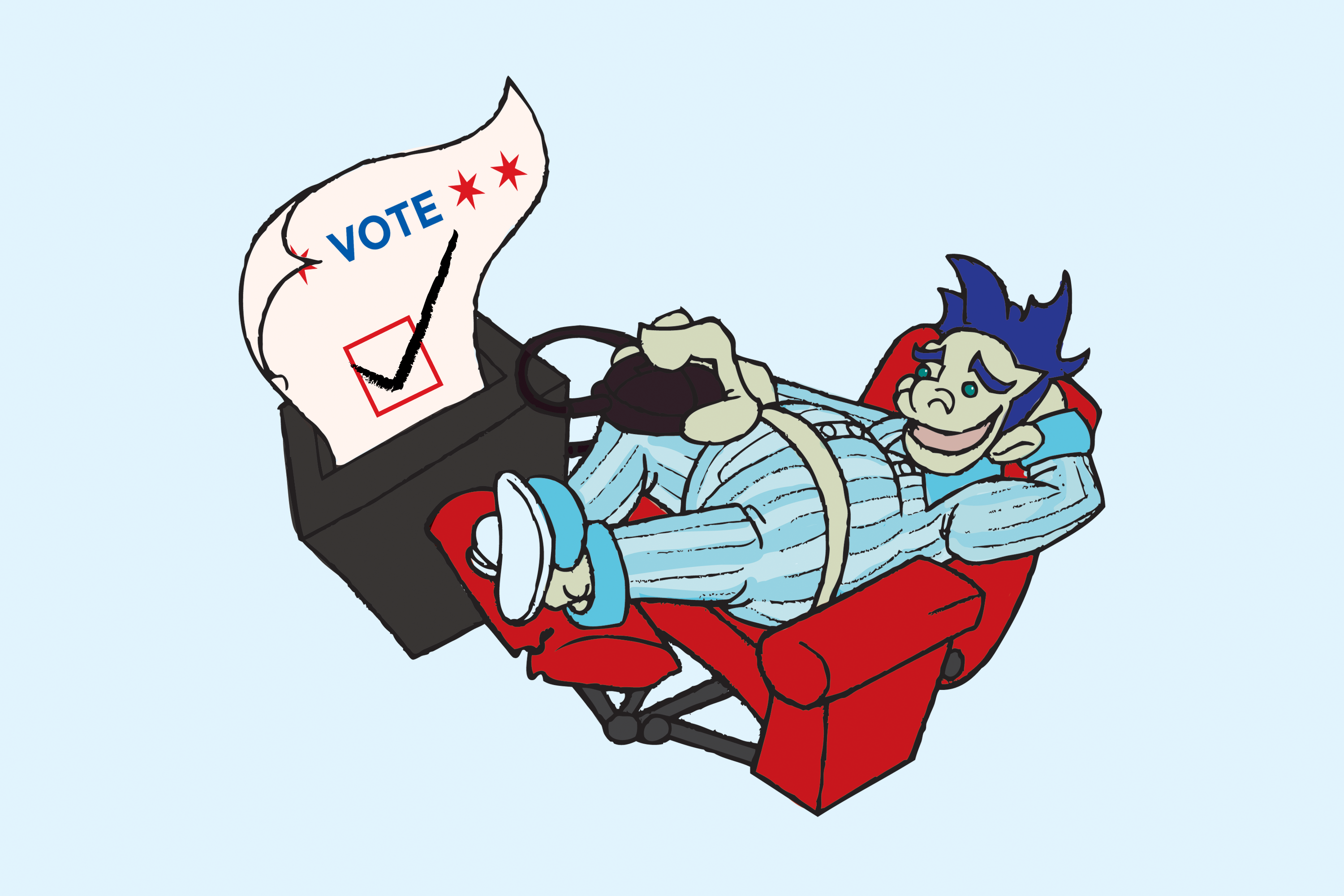 http://voteinyourpajamas.org/
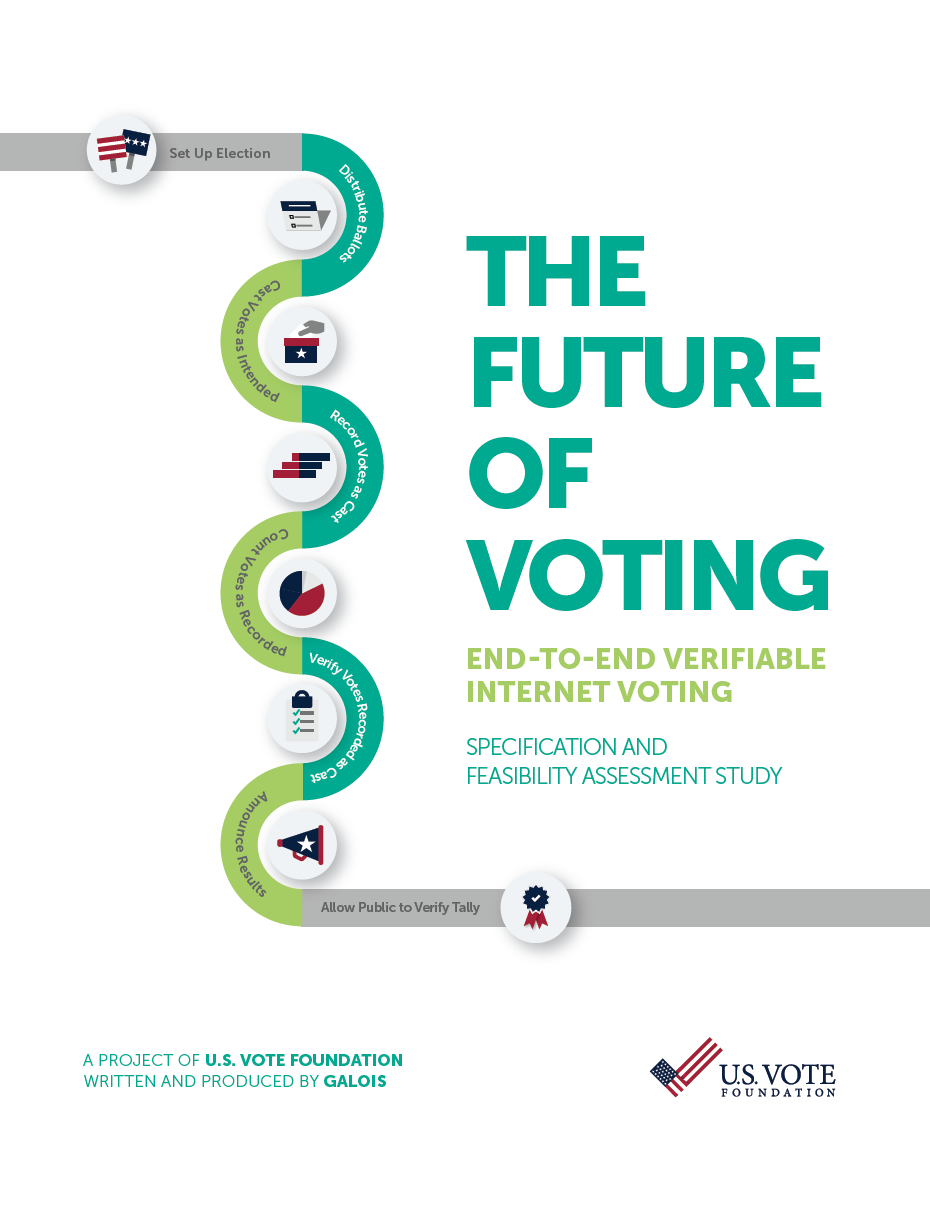 U.S. Vote Foundation 2015 Report on Internet Voting:
Internet voting requires solutions to many as-yet-unsolved problems:
Malware
DDOS attacks
Authentication
MITM attacks
Zero-day attacks on servers
Coercion & vote-selling
…
Conclusions
We can make elections much more secure with post-election risk-limiting audits.
We’re not yet ready for ``internet voting,’’ and may not be for 20 years…
The End
Thanks for your attention!
(and thanks to NSF CSOI and to Verified Voting!)